AMENDMENTS TO TDS AND TCS PROVISIONS 

- CA Hetal Vinit Gada
                      09 November, 2022
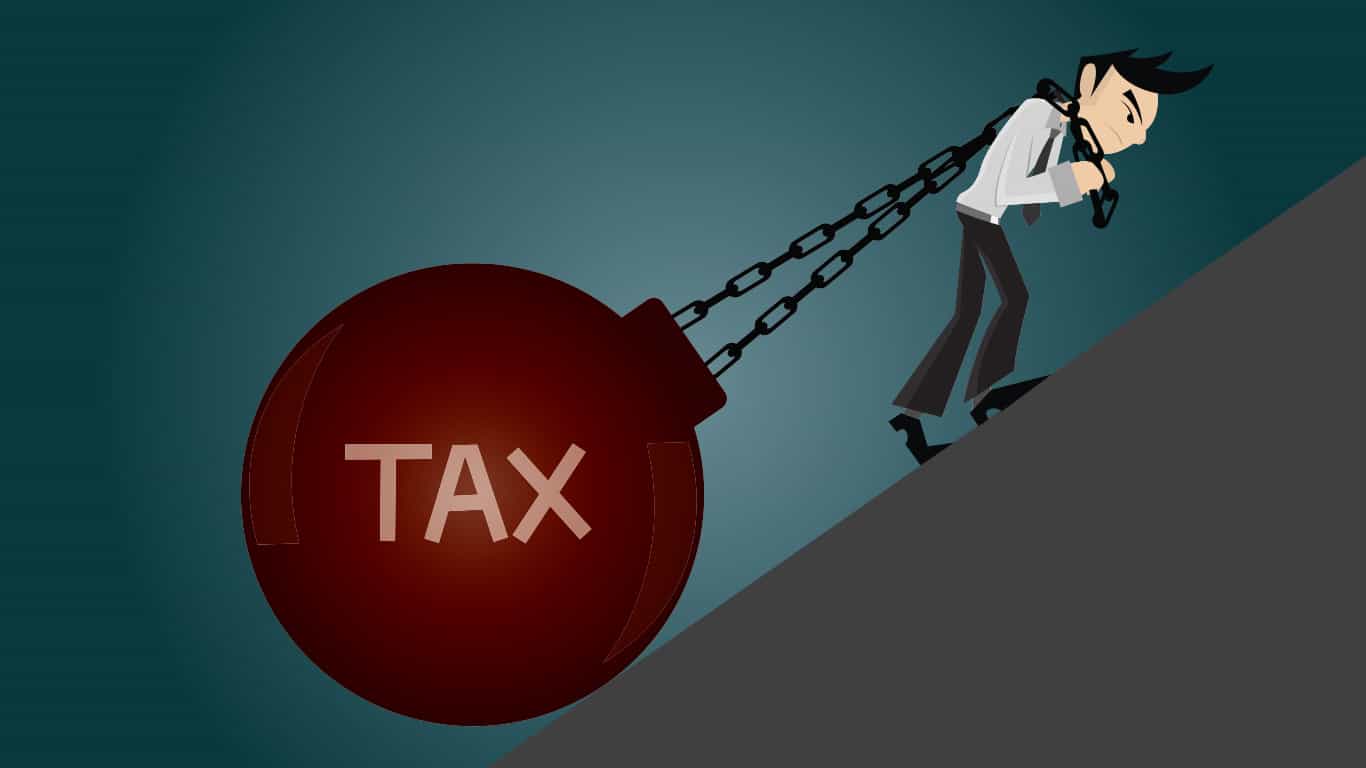 09 November, 2022
(C) CGCA & Associates LLP
1
TDS AND TCS AMENDED PROVISIONS IN FA 2022
Amendments in Finance Act 2022

Sec 194R– TDS on benefit or perquisite in respect of business or profession (Applicable from 1st July, 2022)

Sec 194S – TDS on transfer of virtual digital asset (Applicable from 1st July, 2022)

Sec 194-IA – TDS on transfer of certain immovable property (Applicable from 1st April, 2022)
09 November, 2022
(C) CGCA & Associates LLP
2
TDS AND TCS AMENDED PROVISIONS IN FA 2021 and FA 2020
Amendments in Finance Act 2021

Sec 194P – TDS in case of Specified Senior Citizens (Applicable from 1st April, 2021)

Sec 194Q – TDS on Purchase of Goods (Applicable from 1st July, 2021)

Sec 206AB – TDS on Non Filers of Income Tax Return (Applicable from 1st July, 2021)

Sec 206CCA – TCS on Non Filers of Income Tax Return (Applicable from 1st July, 2021)

Amendments in Finance Act 2020

Sec 194O – TDS on Ecommerce Transactions (Applicable from 1st October, 2020)

Sec 206C(1H) – TCS on Sale of Goods (Applicable from 1st October, 2020)
 
Sec 206C(1G) – TCS on Foreign Remittance Through LRS and Overseas Tour Package (Applicable from 1st October, 2020)

Sec 192 - Deferment of TDS on ESOP of startups (Applicable from 1st April, 2020)

Sec 194J – Amendment to TDS on fees for Technical Services (Applicable from 1st April, 2020)
09 November, 2022
(C) CGCA & Associates LLP
3
TDS / TCS AMENDMENTS IN FINANCE ACT 2022
09 November, 2022
(C) CGCA & Associates LLP
4
Sec 194R – TDS on benefit or perquisite in respect of business or profession
Extracts from the Memorandum 
As per clause (iv) of section 28 of the Act, the value of any benefit or perquisite, whether convertible into money or not, arising from business or exercise of profession is to be charged as business income in the hands of the recipient of such benefit or perquisite. However, in many cases, such recipient does not report the receipt of benefits in their return of income, leading to furnishing of incorrect particulars of income. 

Accordingly (consequently), in order to widen and deepen the tax base, it is proposed to insert a new section 194R to the Act…

Extract of Finance Minister’s Speech
	Rationalizing TDS Provisions 

It has been noticed that as a business promotion strategy, there is a tendency on businesses to pass on benefits to their agents. Such benefits are taxable in the hands of the agents. In order to track such transactions, I propose to provide for tax deduction by the person giving benefits, if the aggregate value of such benefits exceeds Rs. 20,000 during the financial year……

Meaning of the term Benefit / Perquisite – not defined under the Act.
09 November, 2022
(C) CGCA & Associates LLP
5
Sec 194R – TDS on benefit or perquisite in respect of business or profession
09 November, 2022
(C) CGCA & Associates LLP
6
Sec 194R – FAQs issued in Circular for removing difficulties
Guidelines issued in the form of Circular no. 12/2022 dated 16th June, 2022 and Circular no. 18/2022 dated 13th September, 2022 for removing difficulties

Power of a Circular

Binding on Revenue authorities but not on the tax payer

Circulars are issued to give more clarity of the statutory provisions but cannot go beyond them

Circulars cannot expand the scope of the statutory provisions

Circulars cannot go beyond the law interpreted by High Court and Supreme Court

Guidelines issued under Sec 194R can be binding only to the extent they are removing difficulties
09 November, 2022
(C) CGCA & Associates LLP
7
Sec 194R – FAQs issued in Circular for removing difficulties
FAQ 1 – Whether necessary to check that the amount of benefit or perquisite is taxable under Sec 28(iv)

As per FAQ – No requirement to check taxability under Sec 28(iv), could be taxable under any other Section. Comparison to provisions of Sec 195 where the words used are “any sum chargeable to tax”. No such words used in Sec 194R

Sec 4(2) of the Act provides that in respect of income chargeable under sub-section (1) of section 4, the income tax shall be deducted at source or paid in advance, where it is so deductible or payable under any provision of the Act.

Section 190(1) of the Act provides for deduction of tax at source in respect of the income. 

TDS alternative to tax collection should be deducted only if income element present in the transaction

FAQ 1 contrary to law where TDS to be deducted only on income element

FAQ 1 completely contrary to intent as reflected in Memorandum and Finance Ministers Speech
09 November, 2022
(C) CGCA & Associates LLP
8
Sec 194R – FAQs issued in Circular for removing difficulties
FAQ 2 – Whether benefit or Perquisite must be in kind

As per FAQ – Covers all the 3 scenarios – Benefit or Perquisite in cash, Benefit or Perquisite in kind, Benefit or Perquisite partly in cash or in kind

The words used in Sec 194R – benefit or perquisite – whether convertible in money or not – implies benefit in kind (as interpreted by SC in Mahinda & Mahindra – 404 ITR 1

The Circular cannot expand the scope of the Section beyond the law interpreted by the SC. 

FAQ 3 – Whether benefit or Perquisite can be in the form of Capital Asset

As per FAQ – Covers benefit or perquisite in form of Capital Asset. 

As per various judicial pronouncements, benefit or perquisite in form of Capital Asset is taxable under Sec 28(iv). 

Depreciation on capital Asset – Yes provided the benefit / perquisite is offered as income by the recipient under the head Business – clarified under FAQ 5 of Circular no 18/2022 dated 13th September, 2022
09 November, 2022
(C) CGCA & Associates LLP
9
Sec 194R – FAQs issued in Circular for removing difficulties
FAQ 4 – Whether sales discount, cash discount and rebates are benefit or perquisite? 

As per FAQ – No tax required to be deducted in case of sales discount, cash discount and rebates as they tantamount to reduction in purchase price of the recipient.

Amount saved is not the same as amount of income received in the pocket. 

Benefit / Perquisite used by owner / director / relative even though not carrying business or profession, the TSD to be deducted in the hands of the recipient entity of such owner / director / relative

No relaxation for Free samples given – taxable as benefit or perquisite

Free samples from manufacturer to Dealer – TDS to be deducted, from Dealer to Customer – TDS to be deducted. 

Free samples to doctors as employees of the Hospital – TDS to be deducted in the hands of the hospital. Hospital to in turn deduct TDS of doctors u/s. 192 and claim expenses. If doctors are consultant – same mechanism to be followed. Alternatively TDS can directly be deducted in the name of the doctors as consultant 

Every scenarios to be seen on a case to case basis to determine TDS deductibility 

Other taxable illustrations given – incentives in the form of cash or kind, sponsor trip of recipient or relative, fre ticket ti event
09 November, 2022
(C) CGCA & Associates LLP
10
Sec 194R – FAQs issued in Circular for removing difficulties
FAQ 5 – Valuation of benefit or perquisite? 

As per FAQ – 

In case of benefit / perquisite purchased by the service provider – Purchase cost

In case of benefit / perquisite manufactured – Price charged to customer

GST not to be included in the value of benefit / perquisite

FAQ 6 – Benefit or perquisite for products given to social media influencer ? 

As per FAQ –  If product is to be returned by the social media influence, then no TDS liability. If product is retained then in the nature of benefit or perquisite

 Issues 
– Purchase of product by social media influencer at nominal price – whether benefit / perquisite
– Product given in lieu of his services – whether benefit / perquisite
09 November, 2022
(C) CGCA & Associates LLP
11
Sec 194R – FAQs issued in Circular for removing difficulties
FAQ 7 – Reimbursement of out-of-pocket expenses - whether benefit or perquisite? 

As per FAQ – liability of the person carrying on business is met by or reimbursed by some other person, the same would be regarded as ‘benefit’ or ‘perquisite’ for the person who had the primary liability of incurrence

Expenses reimbursed by the client of the consultant would be regarded as benefit/perquisite liable for TDS, however no TDS if bill is in the name of the client, paid by consultant and reimbursed by the client to the consultant

Further clarification by Circular No. 18/2022 – Out of pocket expenses if part of the bill for services covered u/s. 194C and Sec 194J, TDS to be deducted in the respective section and not to be deducted u/s. 194R. 

FAQ 8 – Dealer conferences – whether benefit or perquisite? 

As per FAQ –  If conferences are held with the primary object to educate dealers/customers product for launch of new product, sales technique, addressing queries etc. than such conference not in nature of benefit / perquisite

Expenses attributable to leisure trip, leisure component, for sponsoring family members or for prior stay or overstay liable for TDS – further clarification by circular no 18/2022 that day immediately prior to actual start date of conference and a day immediately following the actual end date of conference would not be considered as over stay

Further clarification by circular no 18/2022 -  Expenses in the nature of benefit / perquisite not attributable to individual dealer as conference for a group of individuals, then option with the tax payer to not claim expenses. If opted no TDS to be deducted u/s. 194R and accordingly not considered shall not be considered as Assessee in default.
09 November, 2022
(C) CGCA & Associates LLP
12
Sec 194R – FAQs issued in Circular for removing difficulties
(Circular no. 18/2022) FAQ  1 – Relaxation to certain bank on loan settlement / loan waiver

Extra burden of deducting TDS in addition to bearing the haircut granted on loan settlement / loan waiver. Accordingly relaxation granted – Relaxation only for TDS deduction. However taxability in the hands of the recipient shall not be impacted. 

Issue - Why restricted to select category of banks / financial institutions. Relaxation to be extended to entities where there is genuine hardship for realization of loans

(Circular no. 18/2022) FAQ 7 – Issue of bonus shares / rights shares in which public are substantially interested - whether benefit or perquisite? 


Bonus shares issued to all the shareholders. No change in the ownership. No benefit to shareholders on account of issue of Bonus shares – therefore no benefit / perquisite 

Right shares – offered to all shareholders and hence no benefit / perquisite to any specific shareholder – accordingly no TDS u/s. 194R.
09 November, 2022
(C) CGCA & Associates LLP
13
Sec 194S – TDS on transfer of Virtual Digital Asset
09 November, 2022
(C) CGCA & Associates LLP
14
Sec 194S – FAQs issued in Circular for removing difficulties
Guidelines issued in the form of Circular no. 13/2022 dated 22nd June, 2022 for removing difficulties

FAQ 1 -  TDS deduction in case transfer of VDA through exchange
09 November, 2022
(C) CGCA & Associates LLP
15
Sec 194S – FAQs issued in Circular for removing difficulties
09 November, 2022
(C) CGCA & Associates LLP
16
Sec 194S – FAQs issued in Circular for removing difficulties
09 November, 2022
(C) CGCA & Associates LLP
17
Sec 194S – FAQs issued in Circular for removing difficulties
Sec 194Q (TDS on purchase of goods) shall not apply if TDS is deducted under Sec 194S. 

GST not to be included in the consideration amount while deducting TDS on transfer of VDAs

Relaxation to payment gateways on payment of consideration for transfer of VDA

Double deduction of TDS, once by the buyer under Sec 194S on the consideration amount and once by the payment gateway on the same consideration amount under Sec 194-O as transaction being undertaken on digital platform. Relaxation granted to payment gateways to not deduct TDS to avoid double deduction where buyer has deducted TDS, declaration to be procured by the payment gateway from the buyer that TDS has been deducted by him.
09 November, 2022
(C) CGCA & Associates LLP
18
Sec 194-IA – TDS on transfer of certain immovable property
Provisions of Sec 194IA for TDS on transfer of immovable property are on statue since 1st June, 2013. The amendment is effective from 1st April, 2022















Issue - Stamp duty value to be considered on which date. Date of allotment, date of agreement or date of registration ?
09 November, 2022
(C) CGCA & Associates LLP
19
TDS / TCS AMENDMENTS IN FINANCE ACT 2021
09 November, 2022
(C) CGCA & Associates LLP
20
Sec 194P – TDS in case of Specified Senior Citizens
Interest from Savings Bank Account and interest on Fixed deposits should be eligible 

Exempt income. Literal reading vs Liberal view

Banks to test new regime of tax vs old regime of tax and should apply the most beneficial regime

Account with more than 2 banks, shall not be eligible from exemption to file income tax return. Declaration to contain such clause
09 November, 2022
(C) CGCA & Associates LLP
21
Sec 194Q – TDS on Purchase of Goods
09 November, 2022
(C) CGCA & Associates LLP
22
Sec 194Q – TDS on Purchase of Goods
Not applicable on import of goods ( Seller is a non resident)

Export of goods – Not Applicable to Non resident if there is no PE or fixed place of business in India (Circular no. 13 of 2021)

No PAN cases – Higher of rate as per Section i.e. 0.1% or 5 % (Sec 206AA)

Non Income tax filers – Higher of 2X rate as per the relevant Section or 5% (Sec 206AB)

If both No PAN as well as no Income tax return filed, then the higher of 2 shall apply i.e. 5% 

No application can be made by the seller for certificate for lower TDS for TDS u/s. 194Q– no corresponding amendment in Sec 197. Similarly buyer cannot apply for lower TCS certificate for TCS u/s. 206C(1H).

If Purchaser fails to deduct TDS u/s. 194Q, then he shall not be considered as Assessee in default on fulfilment of following conditions, but interest for non deduction shall be levied u/s. 201(1A)
         a. Seller has filed return u/s. 139
         b. Seller has taken into account such income in his return of income 
         c. Seller has paid tax on such income 
         d. Certificate from a Chartered Accountant has been submitted
09 November, 2022
(C) CGCA & Associates LLP
23
INTERPLAY BETWEEN SEC 194Q and Sec 206C(1H)
09 November, 2022
(C) CGCA & Associates LLP
24
INTERPLAY BETWEEN SEC 194Q and Sec 206C(1H)
09 November, 2022
(C) CGCA & Associates LLP
25
INTERPLAY BETWEEN SEC 194Q and Sec 206C(1H)
Scenario where only Sec 194Q shall apply – Buyer ‘s Turnover > Rs. 10 crore in the immediate preceding Financial Year but Seller’s turnover < Rs. 10 crore (Threshold limit for purchase / sale exceeding Rs. 50 lakhs fulfilled)

Scenario where only Sec 206C(1H) shall apply – 
Seller‘s Turnover > Rs. 10 crore in the immediate preceding Financial Year but Buyer’s turnover < Rs. 10 crore (Threshold limit for purchase / sale exceeding Rs. 50 lakhs fulfilled)

Purchases before 1st July, 2021. Receipt by seller after 1st July, 2021. Liability on seller to collect TCS 

Scenario where both Sec 194Q and Sec 206C(1H) shall apply – Buyer ‘s Turnover > Rs. 10 crore in the preceding Financial Year and Seller’s turnover > Rs. 10 crore (Threshold limit for purchase / sale of Rs. 50 lakhs fulfilled)

TCS collected by Sellers at the time of raising sale invoice raised on a safe side, correspondingly TDS will deducted by the buyer at the time of purchase invoice raised. Unawareness of other persons liability by both buyer and seller, double taxation, Cashflow issues, ledger reconciliations, compliance burden on staff of both the entities, changes in accounting software, additional compliance to check non PAN and non filers cases.
09 November, 2022
(C) CGCA & Associates LLP
26
INTERPLAY BETWEEN SEC 194Q and Sec 206C(1H)
* In Scenario 5 if the buyer does not fulfill his liability to deduct TDS u/s. 194Q, then the Seller shall be bound to collect TCS u/s. 206C(1H)
09 November, 2022
(C) CGCA & Associates LLP
27
SEC 194Q – Meaning of Goods
Goods not defined neither u/s. 194 nor u/s. 206C(1H), neither under Sec 2 of the Income Tax Act, 1961

Sale of Goods Act, 1930 
'Goods' means every kind of movable property other than actionable claims and money; and includes stock and shares, growing crops, grass, and things attached to or forming part of the land which are agreed to be severed before sale or under the contract of sale"

Central Goods and Services Tax Act, 2017 
'Goods' means every kind of movable property other than money and securities but includes actionable claim, growing crops, grass and things attached to or forming part of the land which are agreed to be severed before supply or under a contract of supply“

The Sale of Goods Act, 1930 is a specific statute which deals with the 'sale of goods' whereas the CGST Act, 2017 deals with tax on 'supply of goods'. Thus, the definition of term 'goods' can be referred to from the Sale of Goods Act, 1930 for the purpose of Section 194Q.

Therefore, the tax is to be deducted under this provision from the purchase value of Movable property, Any commodity, Shares or Securities, Electricity, Agriculture produce, Fuel, Motor vehicle, Liquor, Jewelery or bullion, Art or Drawings, Sculptures, Scraps, Forest produce, etc.
09 November, 2022
(C) CGCA & Associates LLP
28
SEC 194Q – Goods
Whether following can be considered within the purview of goods for Sec 194Q and Sec 206C(1H)

Services – Act has specifically stated goods and services separately in various sections, hence services not to be included in goods.

Shares and securities - is a good as per definition of Sale of Goods Act, 1930, however exemption of applicability of Sec 206C(1H) under CBDT Circular no. 17/2020 on shares transactions on recognized stock exchanges as trade executed on exchange platform and no contract between buyer and seller. Similar exemption granted u/s. 194Q vide Circular no. 13/2021. However both section shall be applicable on transfer of unlisted shares.  

Immovable Property – Goods are movable property, hence not applicable. Further covered under specific section – 194IA

Electricity – Held as good by Apex court decision in case of National Thermal Power Corporation (5 SCC 203), however CBDT vide CBDT Circular no. 17/2020 exempted transaction in electricity, renewable energy certificates and energy-saving certificates traded through power exchanges from applicability Section 206C(1H). Similar exemption granted u/s. 194Q vide Circular no. 13/2021.
09 November, 2022
(C) CGCA & Associates LLP
29
SEC 194Q – Goods
Capital Goods – No specific exclusion so covered for applicability of both Sec 194Q and Sec 206C(1H)

Jewelry – movable property and hence included for applicability of both Sec 194Q and Sec 206C(1H)

Motor car – CBDT Circular 22/2016 – TCS u/s. 206C(1F) applicable only to sale of Motor car at retail level. Sec 206C(1H) not applicable as specifically provided in the section. Implications of Sec 194Q and Sec 206C(1F) on Manufacturer, Distributor, Retailer.

Software – Purchase of software whether “purchase of goods” or “purchase of service”.  If purchase of service then Sec 194Q not applicable since sec 194J or Sec 195 shall apply. If Purchase of goods then Sec 194Q to apply. SC judgement in case of TCS 141 Taxmann 132 Canned software (off the shelf computer software) are 'goods’.
09 November, 2022
(C) CGCA & Associates LLP
30
SEC 194Q – Sale of Mortor Car
206C(1F)                                           206C(1F)                                                                                         


Manufacturer                                       Distributor                                         Retailer                                      Consumer



    Seller                                     Buyer                       Seller              Buyer                         Seller



   206C(1H)	                194Q	           206C(1H)	 194Q 				                             
			  			     		Car sale >10L           Car sale <10L
  								  Sale > 50L                      Sale > 50L


              								206C(1F)                       206C(1H)
09 November, 2022
(C) CGCA & Associates LLP
31
SEC 194Q – Other issues / Considerations
Claim of TDS credit – Sec 194Q – TDS to be claimed in the year in which Income is offered (Rule 37BA). 

Claim of TCS credit – Sec 206C(1H) – TCS can be claimed in the year in which the same is collected (Rule 37-I) no requirement of matching expense and corresponding TCS.

Purchase prior to 1st July, 2021 whether to be considered for Threshold limit of Rs. 50 lakhs 
CBDT vide circular no 17 / 2020 has clarified that for applicability of TCS to sale transaction after 1st October, 2020, sales prior the 1st October, 2020 shall be considered for determining Threshold limit of Rs. 50 lakhs. Same analogy can be applied for Sec 194Q till further clarification.	

Purchases exceeding Rs. 50 lakhs prior to 1st July, 2021, but receipt by Seller after 1st July, 2021, whether TDS or TCS
Sec 194Q states credit or payment, whichever is earlier. Since credit to party by Purchaser before 1st July, 2021, then Sec 194Q not applicable but receipt by Seller after 1st July, 2021 , the TCS u/s. 206C(1H) shall apply.

Whether Sec 194Q and Sec 206(1H) applicable on GST on purchases and sales respectively
CBDT circular no. 17/2020 states that no adjustment to GST for applying TCS Sec 206C(1H). In contradiction to circular CBDT vide Circular No. 23/2017, dated 19-7-2017 which states that no TDS on GST on services under Chapter XVII B if GST indicated separately.
09 November, 2022
(C) CGCA & Associates LLP
32
Sec 206AB – TDS for Non filers of Income Tax Return
09 November, 2022
(C) CGCA & Associates LLP
33
Sec 206CCA – TCS for Non filers of Income Tax Return
09 November, 2022
(C) CGCA & Associates LLP
34
Sec 206AB and Sec 206CCA – Other issues / Considerations
Consequences to be faced in the respective sections, even if Belated returns filed. 

Return if filed even in 1 of the 2 immediate preceding previous years, then the provisions are not applicable. 

Provisions do not consider situation where persons not liable to file return of income 
Example : 
Specified Super senior citizen not required to file return if TDS deducted u/s. 194P

Non residents or Foreign companies not required to file return of Income in India by virtue of exemption granted u/s. 115A(5)

Ecommerce operator deducting TDS of Farmers (Ecommerce participant) selling agriculture produce who is not required to file income tax return (agriculture income being only source of income)

Senior Citizen having only interest income not exceeding maximum chargeable limit who forgets to submit Form 15G to the bank. Bank shall deduct TDS at higher rates for non filing of return of previous year.
09 November, 2022
(C) CGCA & Associates LLP
35
Sec 206AB and Sec 206CCA – Other issues / Considerations
“Aggregate of TDS and TCS in his case exceed Rs. 50,000/-” words used “in his case” not giving clarity as to threshold limit to be checked for transaction with the deductor or with others also. 

Data of aggregate TDS and TCS deducted / collected by other parties not available or not in control with the Deductor or the Collector and hence better view should be limits to be checked by the deductor

Resistance of other party to share ITR copy with the Deductor or the Collector

“ITR Filing Compliance Check” – Reporting Portal for Scheduled Commercial banks for TDS u/s. 194N. Similar mechanism to be brought in by the government

Due date for filing original return has not yet expired. In such a case what should the deductor do. Call for a declaration from the payee / collectee that return shall be filed.
09 November, 2022
(C) CGCA & Associates LLP
36
SEC 194Q – Other issues / Considerations
Advance payment to Seller before and after 1st July, 2021, for purchases of goods
Before 1st July, 2021- Credit or payment whichever is earlier if falls before 1st July, 2021 then Sec194Q shall not be applicable. However seller shall be liable to collect TCS u/s. 206C(1H).
After 1st July, 2021 -  2 views possible – Applicable - credit or payment whichever is earlier. Not applicable – Sec 4 states TDS shall be deductible on income chargeable to tax, since advance in not income of the seller, than no liability to deduct TDS.

TDS applicable on branch Transfers
Pre requisite of a buyer and a seller and hence TDS not applicable on branch transfers 

Seller having multiple units, then purchases to be aggregated for TDS applicability
Purchases shall be aggregated to compute threshold limit, if the multiple units fall under the same PAN of the seller.

Whether barter transactions covered under the scope of TDS u/s. 194Q and TCS u/s. 206C(1H)
Sales, Turnover, or gross receipts – whether GST shall be considered while determining the threshold limit
Purchase of Goods / Sale of Goods - whether GST shall be considered while determining the threshold limit
Adhoc on account payments received by the Seller – TCS u/s. 206C(1H) – Grossing up to be done for GST & TDS both
09 November, 2022
(C) CGCA & Associates LLP
37
TDS / TCS AMENDMENTS IN FINANCE ACT 2020
09 November, 2022
(C) CGCA & Associates LLP
38
Sec 194-O – TDS on Ecommerce Transactions
09 November, 2022
(C) CGCA & Associates LLP
39
Sec 194-O – TDS on Ecommerce Transactions
Example 1 : Purchases of goods by Mr. ABC (customer) on the platform of Amazon (Ecommerce operator), goods provided for sale by the vendor Mr. XYZ (Ecommerce participant)
Example 2 : Purchases of goods by Mr. ABC (customer) on the platform of Amazon (Ecommerce operator), goods provided for sale by the vendor Mr. XYZ (Ecommerce participant). Payment made direclty by the customer to XYZ
09 November, 2022
(C) CGCA & Associates LLP
40
Sec 194-O – Other issues / Considerations
Payment Gateways not to deduct TDS u/s. 194-O if ecommerce operator have deducted TDS on the same transaction. Undertaking to be taken by payment gateway from the ecommerce operator – (Circular No. 17 / 2020) 

Insurance agent or Insurance aggregator exempted from deducting TDS u/s. 194-O (Circular No. 17 / 2020) 

Transaction prior to 1st October, 2020 whether to be considered for Threshold limit of Rs. 5 lakhs in case of Individual / HUF
CBDT vide circular no 17 / 2020 has clarified that the transactions by Individual / HUF before 1st October, 2020, shall be considered for determining Threshold limit of Rs. 5 lakhs and accordingly amount credited or paid after 1st October, 2020 shall be liable to TDS u/s. 194-O	

Gross amount whether TDS to be deducted on GST on sale of Goods and GST on sale of services
Circular No. 23/2017, dated 19-7-2017 which states that no TDS on GST on services under Chapter XVII B if GST indicated separately. However no clarification on GST on sale of goods. Further CBDT in Sec 206C(1H) has clarified that no adjustment on GST on sale of Goods for TCS.
09 November, 2022
(C) CGCA & Associates LLP
41
Sec 194-O – Other issues / Considerations
Explanation to Sec 194-O(1) – payment directly by consumer to ecommerce participant - Deemed credit or payment by ecommerce operator
Practical Difficulty - Debit note, Cash flows, cost to be borne by Ecommerce operators if ecommerce participant doesn’t reimburse. Reconciliations - additional compliance burden

Explanation to Sec 194-O(1) inconsistent with provisions of Sec 198 
TDS deemed to be income of the ecommerce participant. Full payment received by the ecommerce participant from the consumer. 

TDS to be deducted in case of Farmers (Ecommerce participants) selling agriculture produce – exempt income not required to file income tax returns (agriculture income being only source of income)
09 November, 2022
(C) CGCA & Associates LLP
42
Sec 194-O – Other issues / Considerations
No TDS under any other section once sec 194-O becomes applicable (Sec 194-0(3))
Person availing services for professional services availed from an ecommerce participants through ecommerce platform as ecommerce operator liable to deduct TDS u/s. 194-O. Applicable even if services of individual / HUF does not exceed Rs. 5 lakhs Threshold. 

Example : Audit services availed from a CA (Mr. XYZ) (Ecommerce participant) by Mr. ABC (customer) on the platform of Amazon (Ecommerce operator).
09 November, 2022
(C) CGCA & Associates LLP
43
Sec 194-O – Other issues / Considerations
Direct payment made by consumer to ecommerce participant for some additional work either in cash or bank – Practical difficulty to track and deduct TDS by the Ecommerce operator. Non compliance by the Ecommerce operator.

Example : Availing services of a Technician (Mr. XYZ) (Ecommerce participant) by Mr. ABC (customer) on the platform of Amazon (Ecommerce operator). Additonal payment made by the customer to the Technician for providing spare parts at the time of giving servcies not known to Amazon
09 November, 2022
(C) CGCA & Associates LLP
44
Sec 206C(1G) – TCS on Foreign remittance under LRS & Overseas Tour package
09 November, 2022
(C) CGCA & Associates LLP
45
Sec 206C(1G) – TDS on Foreign remittance under LRS & Overseas Tour package
Transactions covered under LRS 
Travel to country outside India 
Gift or Donation
Studies outside India
Business Trips
Employment outside India
Expenses for Medical Treatment outside India
Making Investments outside India
Purchase of Property outside India 

Extra amounts to be shelled out by parents or students for making payment for education. Hardships faced in case of in adequate funds for studies abroad.

Threshold limit per AD. No tracking possible if buyer transacts through multiple AD.

Transaction prior to 1st October, 2020 to be considered to determine Threshold limit of Rs. 7 lakhs ( no Board circular)
09 November, 2022
(C) CGCA & Associates LLP
46
Sec 192 – Deferment of TDS on ESOPs for Start up
09 November, 2022
(C) CGCA & Associates LLP
47
Sec 194J – Reduction in the rate of Fees for Technical Fees
Services of an Engineer for testing and Certification 
Services of an Engineer for AMC Services
09 November, 2022
(C) CGCA & Associates LLP
48
TDS and TCS – way forward
Management / Accounts Team
Software updation – Automation
Knowledge upgradation of the Accounts Team handling TDS
Communication with the accounts team of the Buyer / Seller
Ledger Reconciliations at regular intervals 
Reconciliation of TDS / TCS credit to be claimed in a FY
Declarations from Buyer to be procured by the Seller for TCS collection u/s. 206C(1H) 

CA’s office
Thorough Knowledge of the provisions of TDS and TCS before going on Audit
Internal Session for knowledge upgradation
 Audit workings – Reconciliations –reporting under Clause 34 of Tax Audit Report
Judgements / case of opinions / Circulars to be documented
09 November, 2022
(C) CGCA & Associates LLP
49
Consequences of Non deduction & Non payment
Sec 40(a)(ia) - Disallowance of 30% of the expenditure for non deduction or non payment 

Sec 201 – TDS, 206C - TCS 
Assessee in default
Recovery of Tax
Interest u/s. 201 for TDS and Interest u/s. 206C(7)

Penalty
Sec 271C - Penalty for failure to deduct TDS
Sec 271CA – Penalty for failure to collect TCS

Prosecution
Sec 276B / 276BB Prosecution for failure to pay the tax collected from vendors / customers
09 November, 2022
(C) CGCA & Associates LLP
50
CA Hetal Vinit Gada
Email : hetal.maru@gmail.com
Mobile No : +91 9022861616
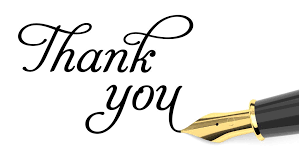 09 November, 2022
(C) CGCA & Associates LLP
51